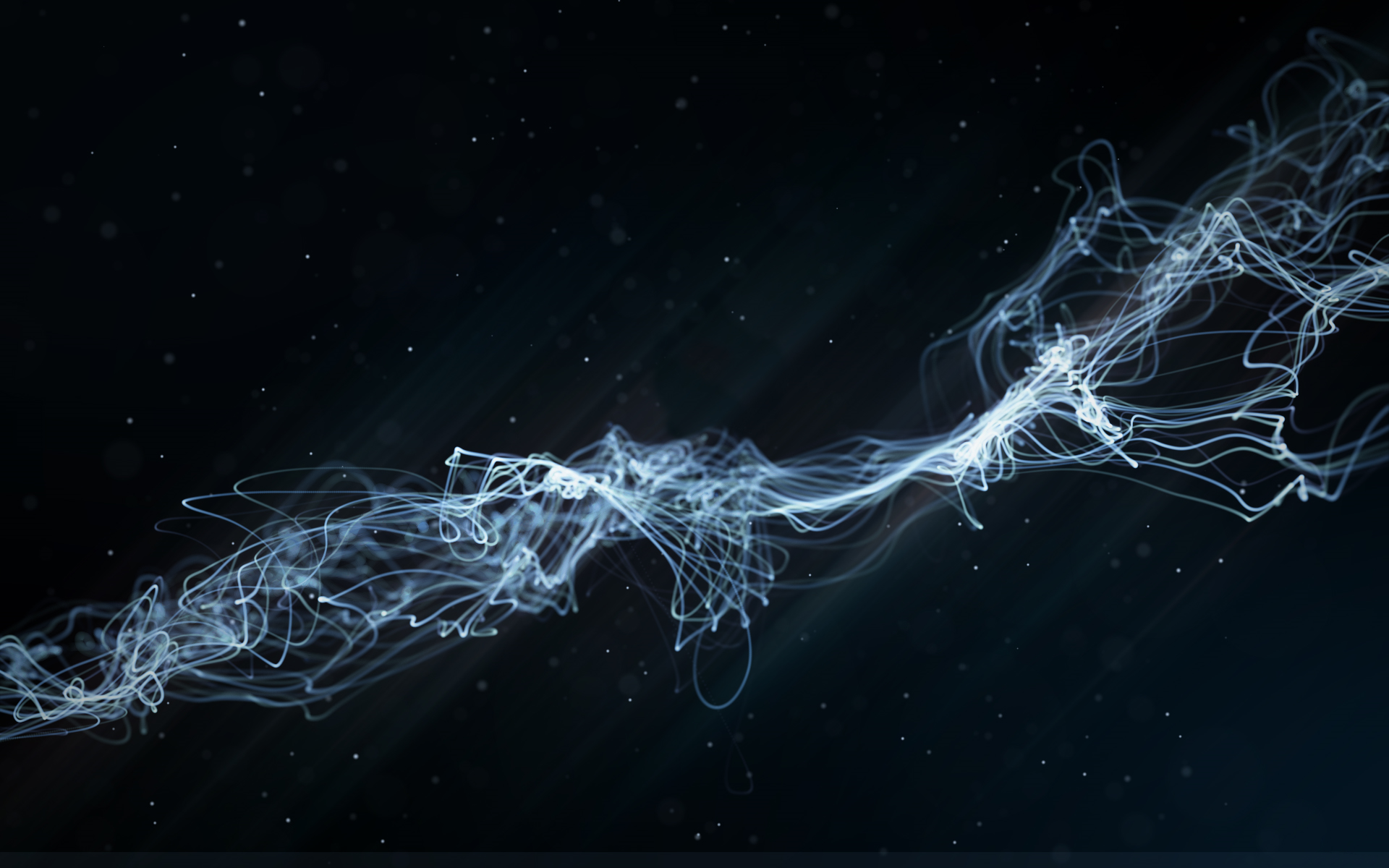 Nombre
pseudo-aleatoires
BAYLE Pierre Louis - BILLET Benjamin
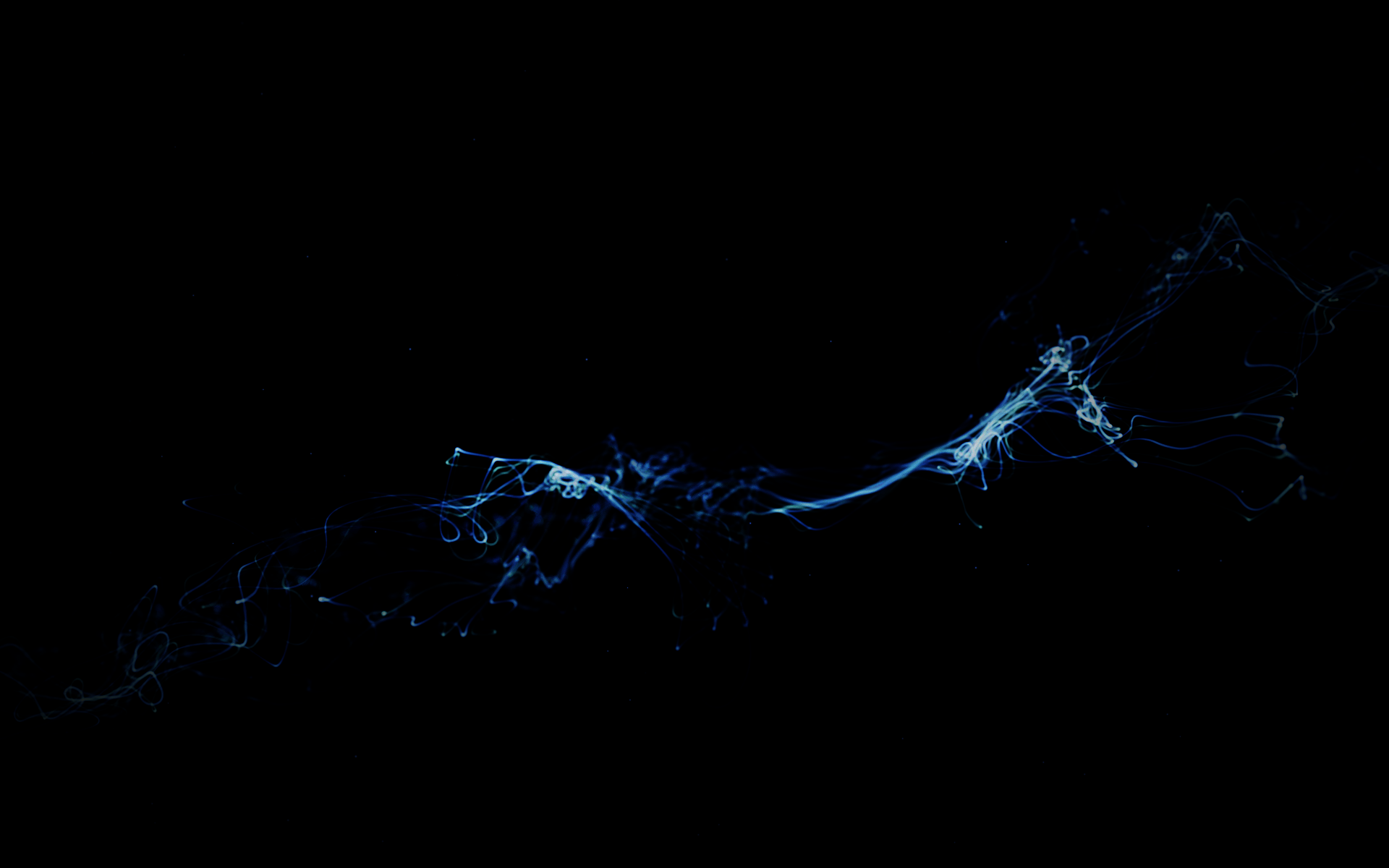 «
Quiconque considère des méthodes arithmétiques pour produire des nombres aléatoires est, bien sûr, en train de commettre un péché.
John Von Neumann.
«
La génération de nombres aléatoires est trop importante pour être confiée au hasard.
Robert R. Coveyou.
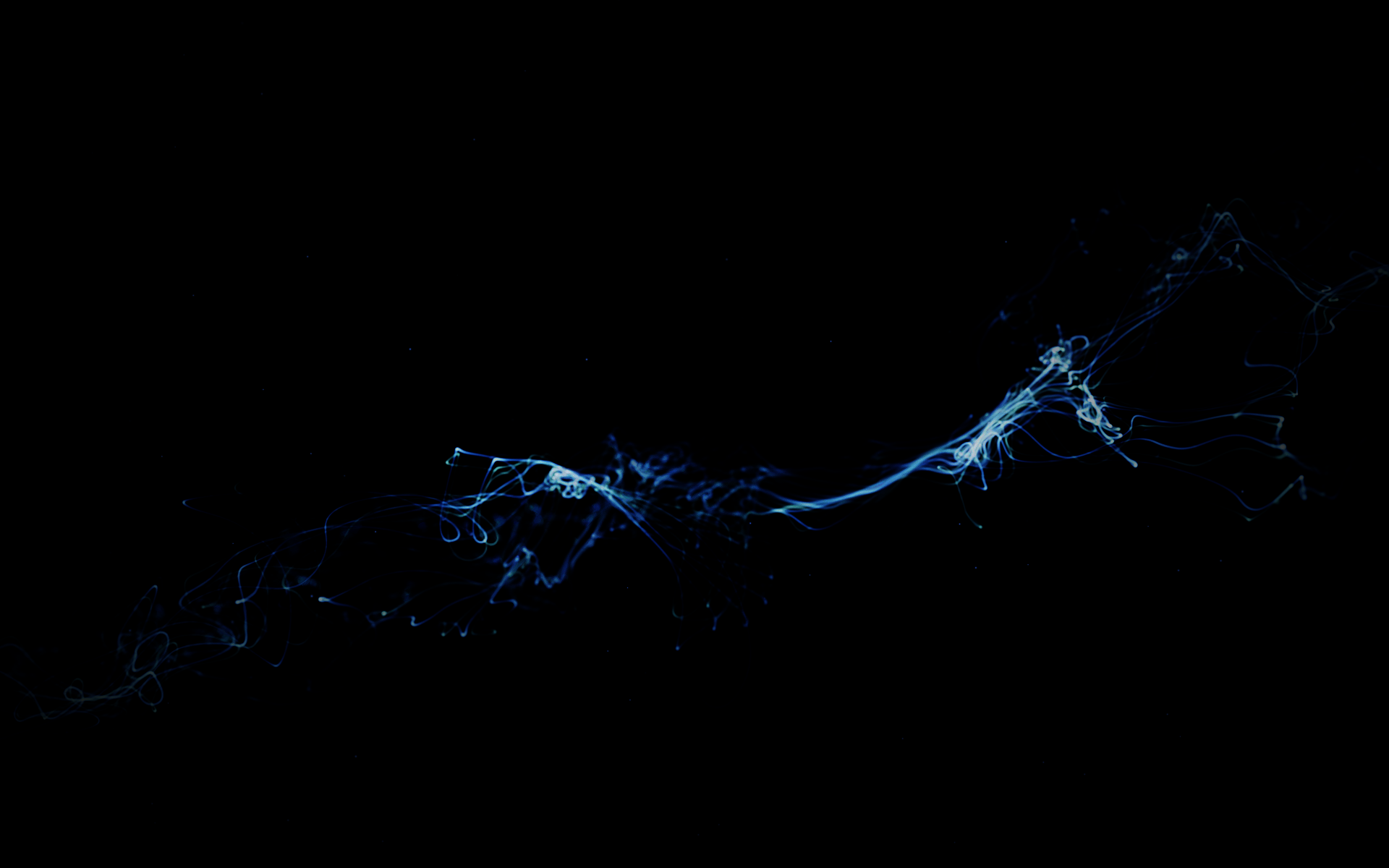 Carre Median
BAYLE Pierre Louis - BILLET Benjamin
Sélectionner un nombre à 2k chiffres.
 Elever le nombre au carré.
 Extraire 2k chiffres au milieu du résultat obtenu.
 Réitérer l’opération avec le nombre obtenu.
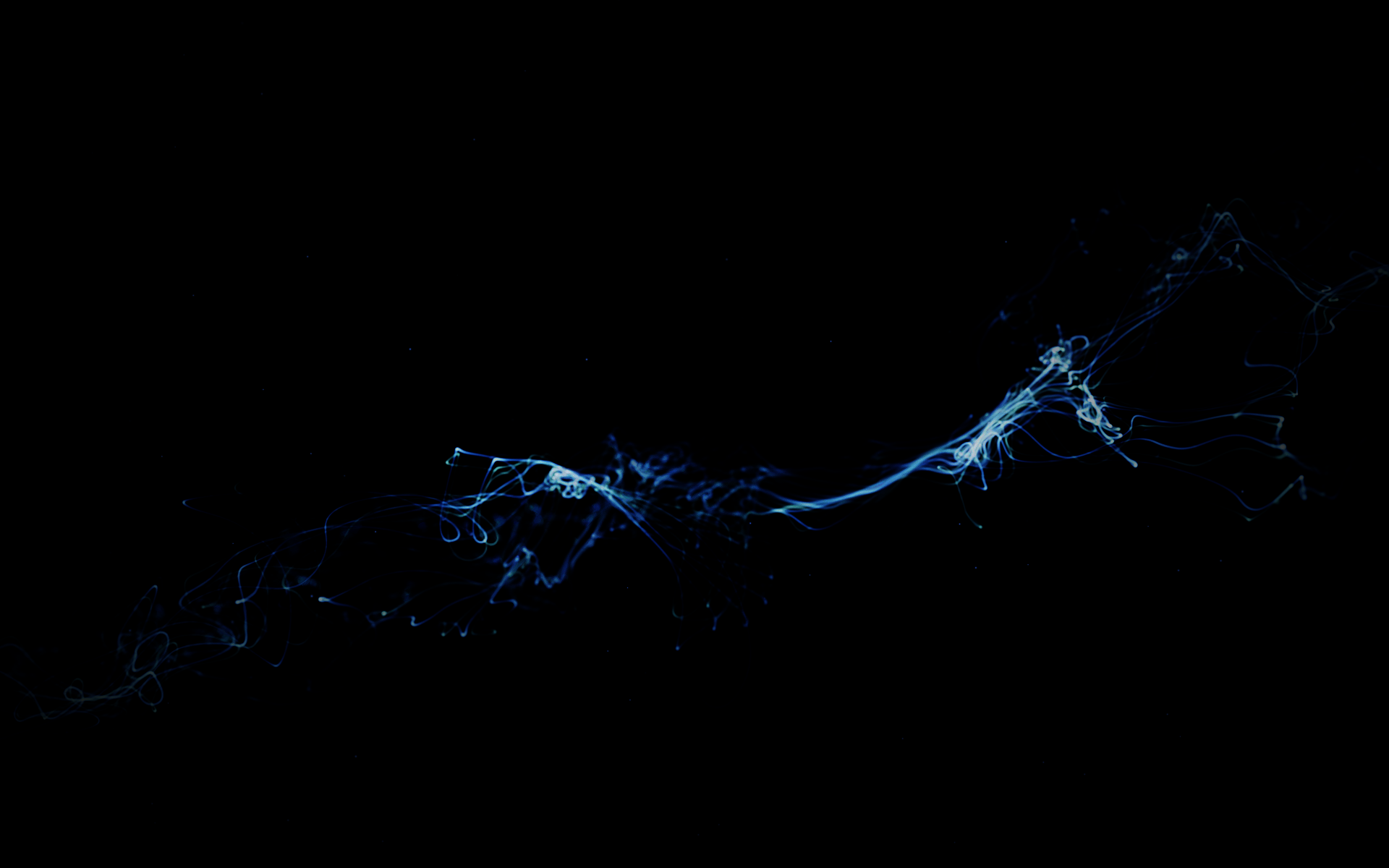 Generateurs A congruence lineaire
BAYLE Pierre Louis - BILLET Benjamin
L’état suivant du générateur dépend de l’état précédent
L’état initial est appelé « graine »
Générateur
Xn+1
Graine
La graine doit être choisie judicieusement
Une même graine produit une même séquence
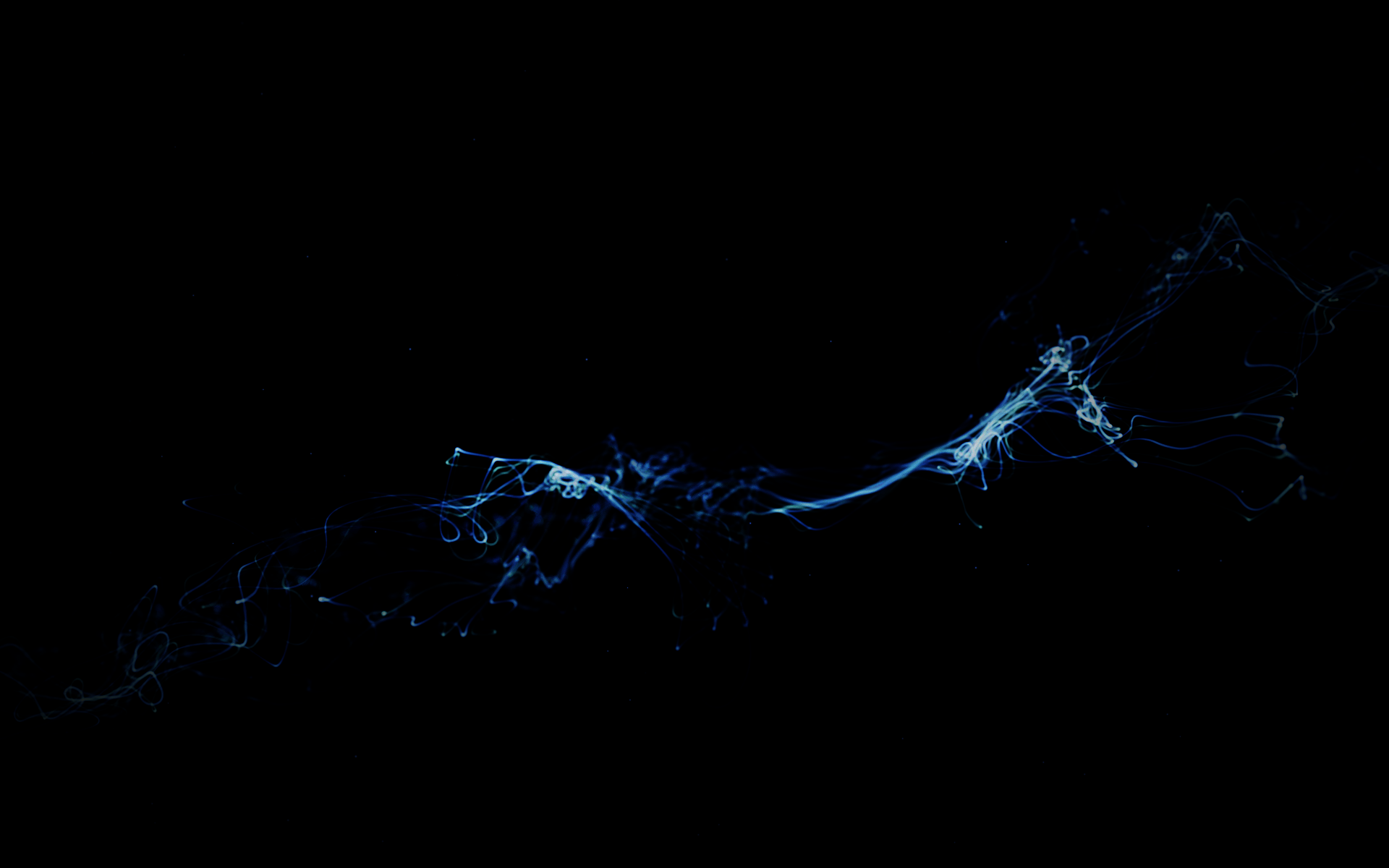 Generateurs A congruence lineaire
BAYLE Pierre Louis - BILLET Benjamin
Forme générale
Forme multiplicative
Fibonacci
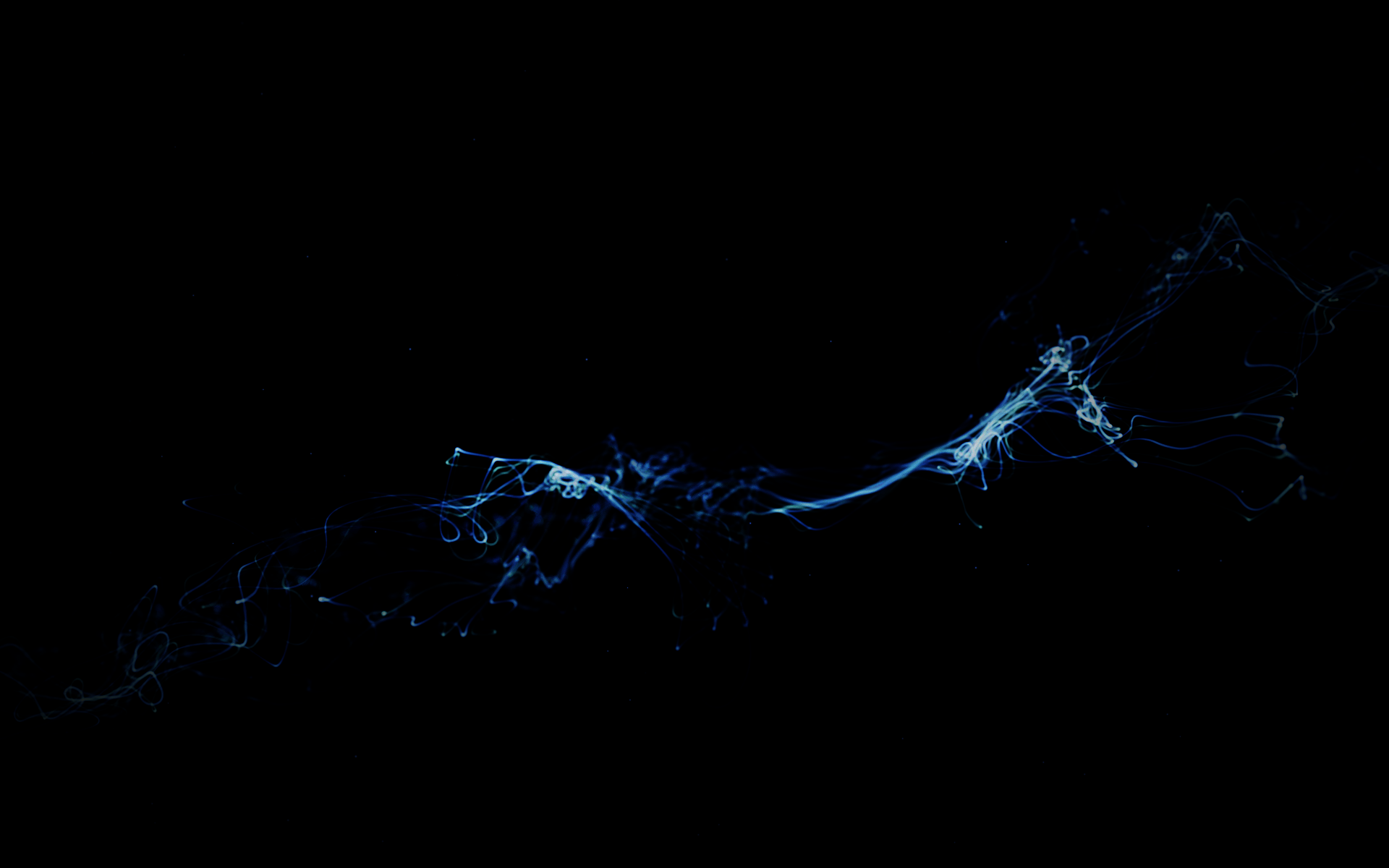 Generateurs A congruence lineaire
BAYLE Pierre Louis - BILLET Benjamin
Tausworthe
Forme additive
GFSR
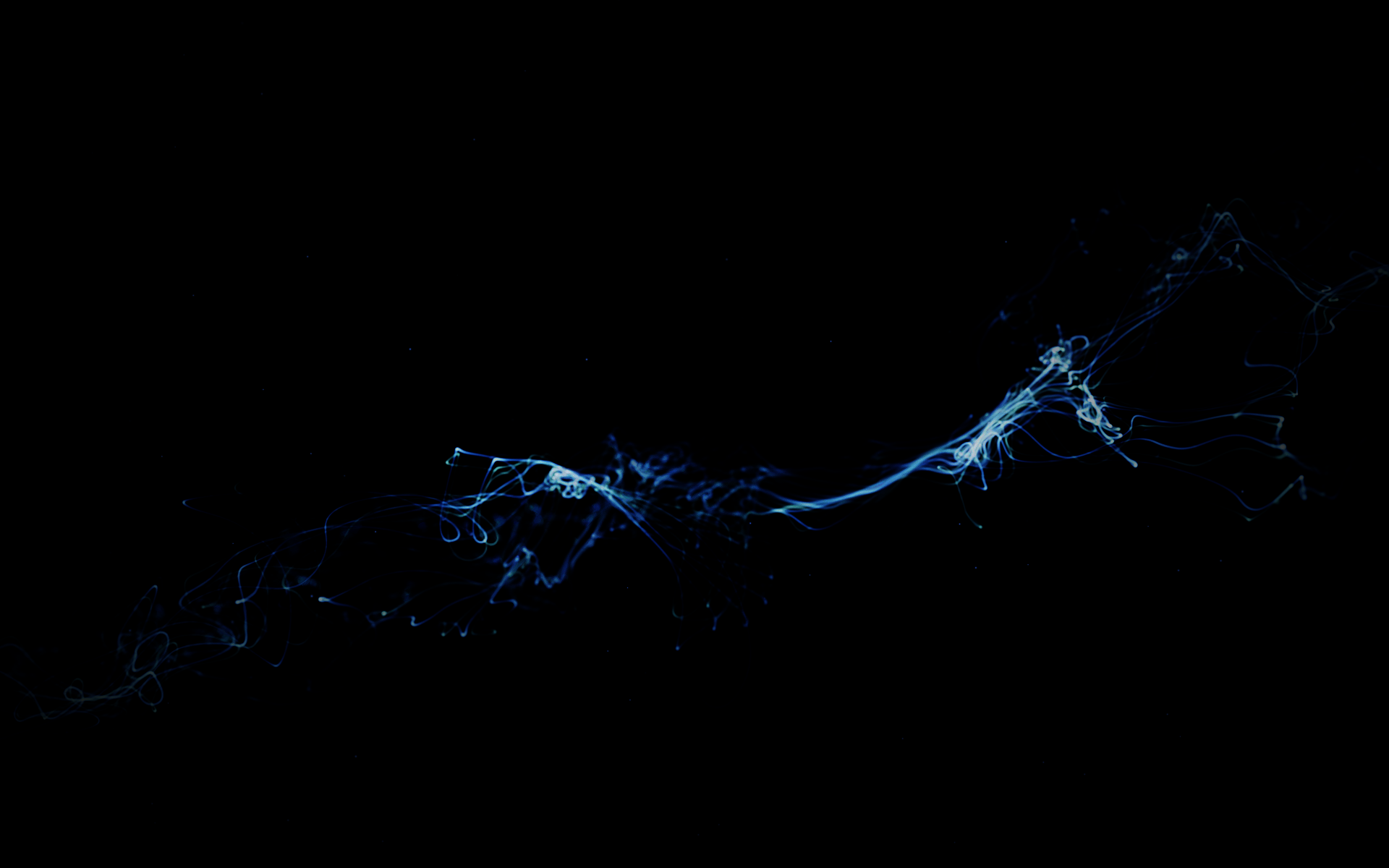 Generateurs A congruence lineaire
BAYLE Pierre Louis - BILLET Benjamin
Avantages
Rapidité de calcul
 Aléatoire de qualité suffisante pour applications classiques
 Période élevée
Désavantages
Polynôme caractéristique pouvant être retrouvé 
 Distribution mauvaise si les caractéristiques     sont mal définies
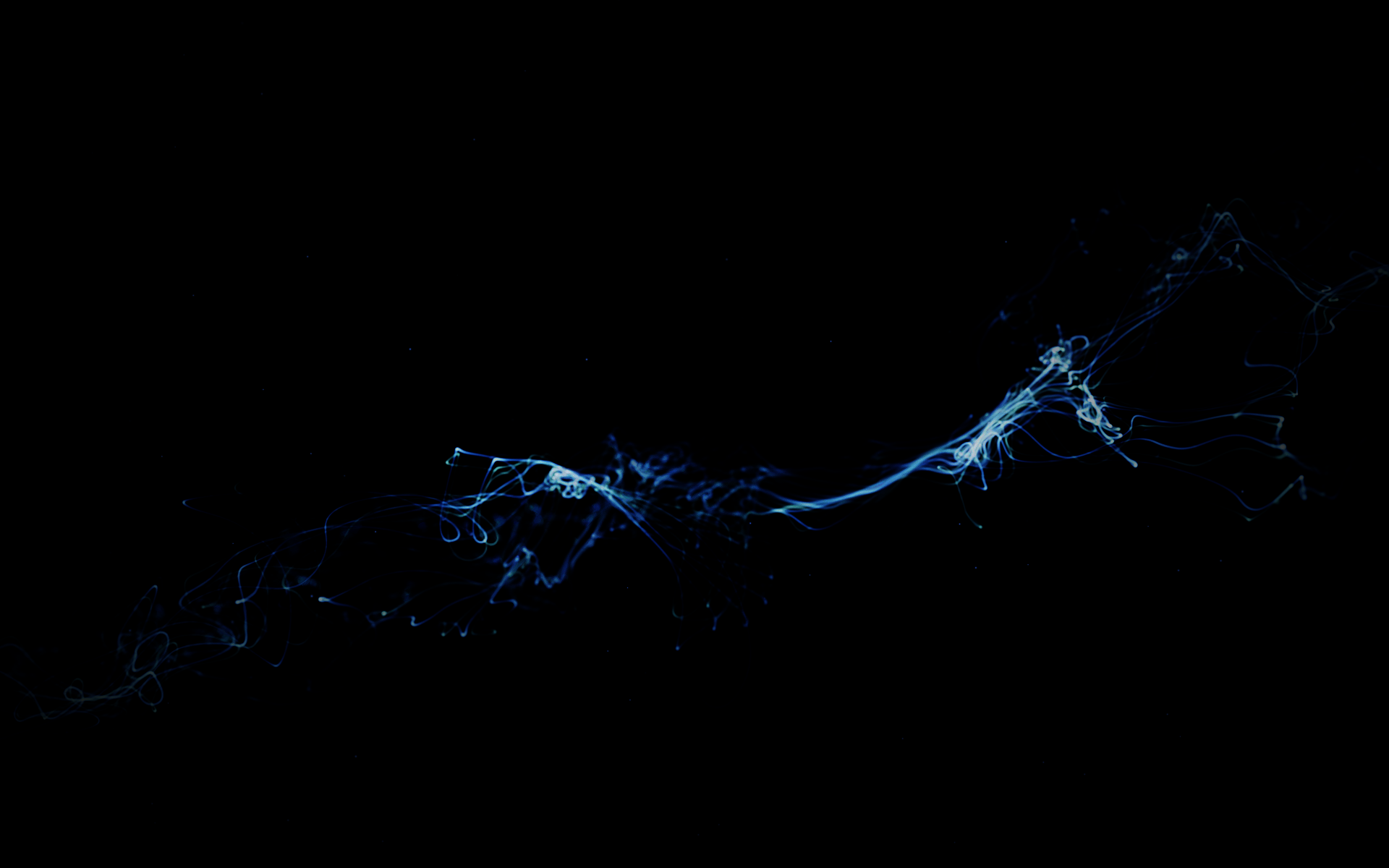 Generateurs CRYPTOGRAPHIQUES
BAYLE Pierre Louis - BILLET Benjamin
Fonctions dites de « sens unique »
Obtention de l'image de x à partir de x très simple
Rechercher x à partir de l'image de x difficile, ou trop complexe
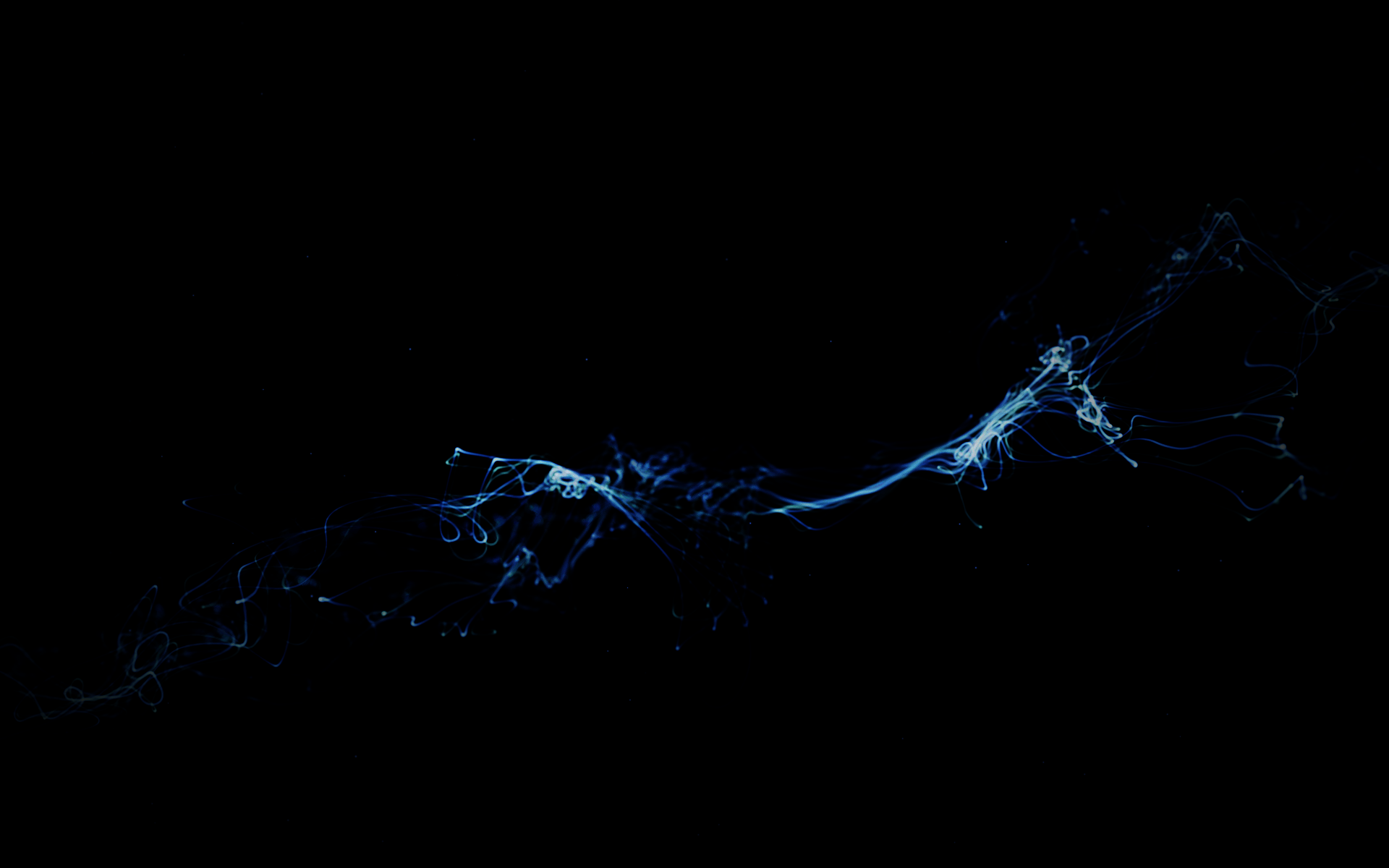 Blum blum shub
BAYLE Pierre Louis - BILLET Benjamin
et
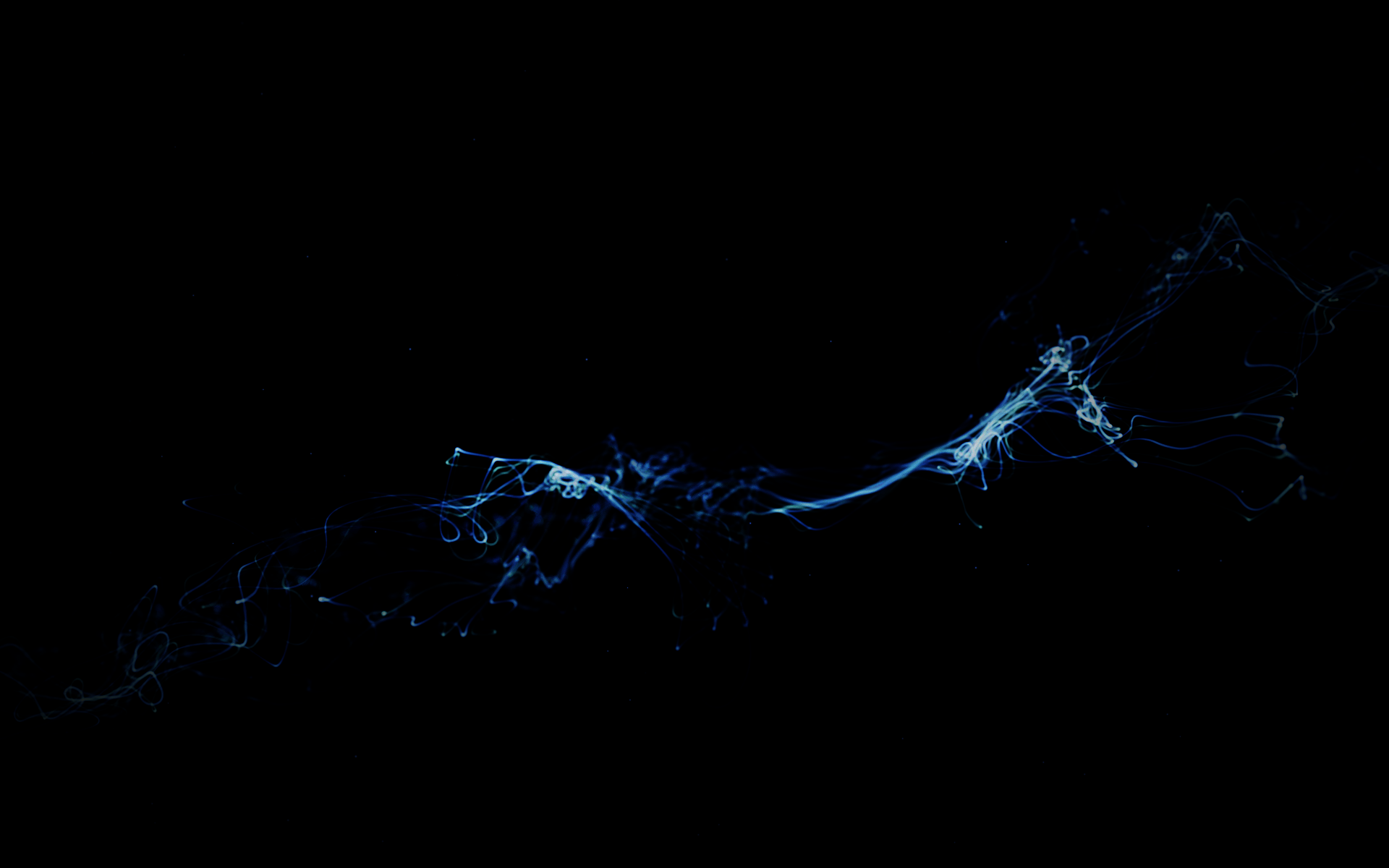 Blum blum shub
BAYLE Pierre Louis - BILLET Benjamin
P = 11, Q = 19
S = 3
M = 11 * 19 = 209
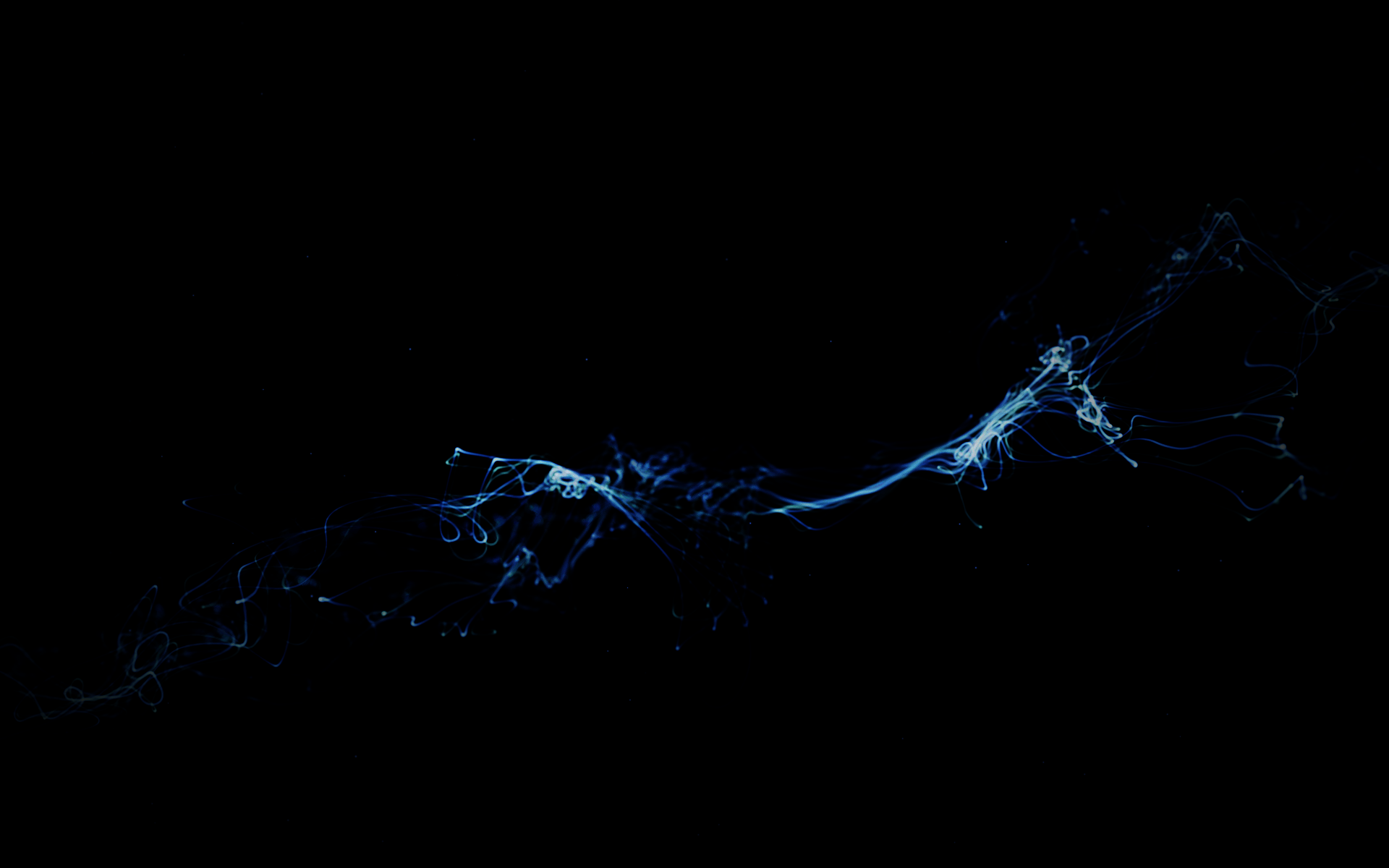 Generateur physique
BAYLE Pierre Louis - BILLET Benjamin
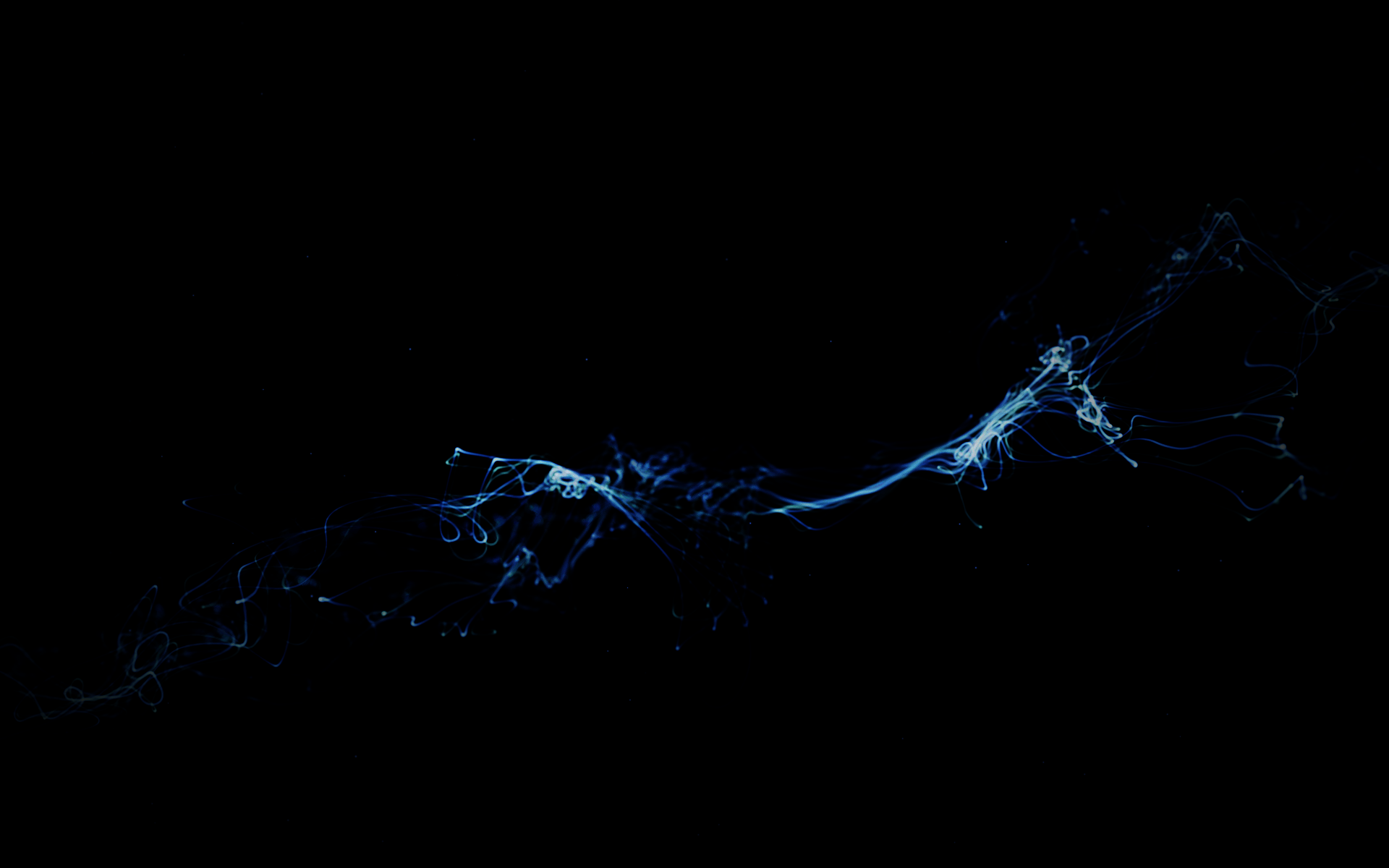 Exemple pratique : Monte Carlo
BAYLE Pierre Louis - BILLET Benjamin
On désire connaître la superficie d’un lac.

Pour ce faire, on bombarde le terrain avec des canons. Au total X tirs sont effectués.
On compte le nombre de boulets N tombés hors du lac.